Подача заявления о государственном кадастровом учете и (или) государственной регистрации правна портале государственных услугРосреестра
www.rosreestr.ru
Переходим по адресу https://rosreestr.ru/wps/portal/p/cc_present/gku_grp
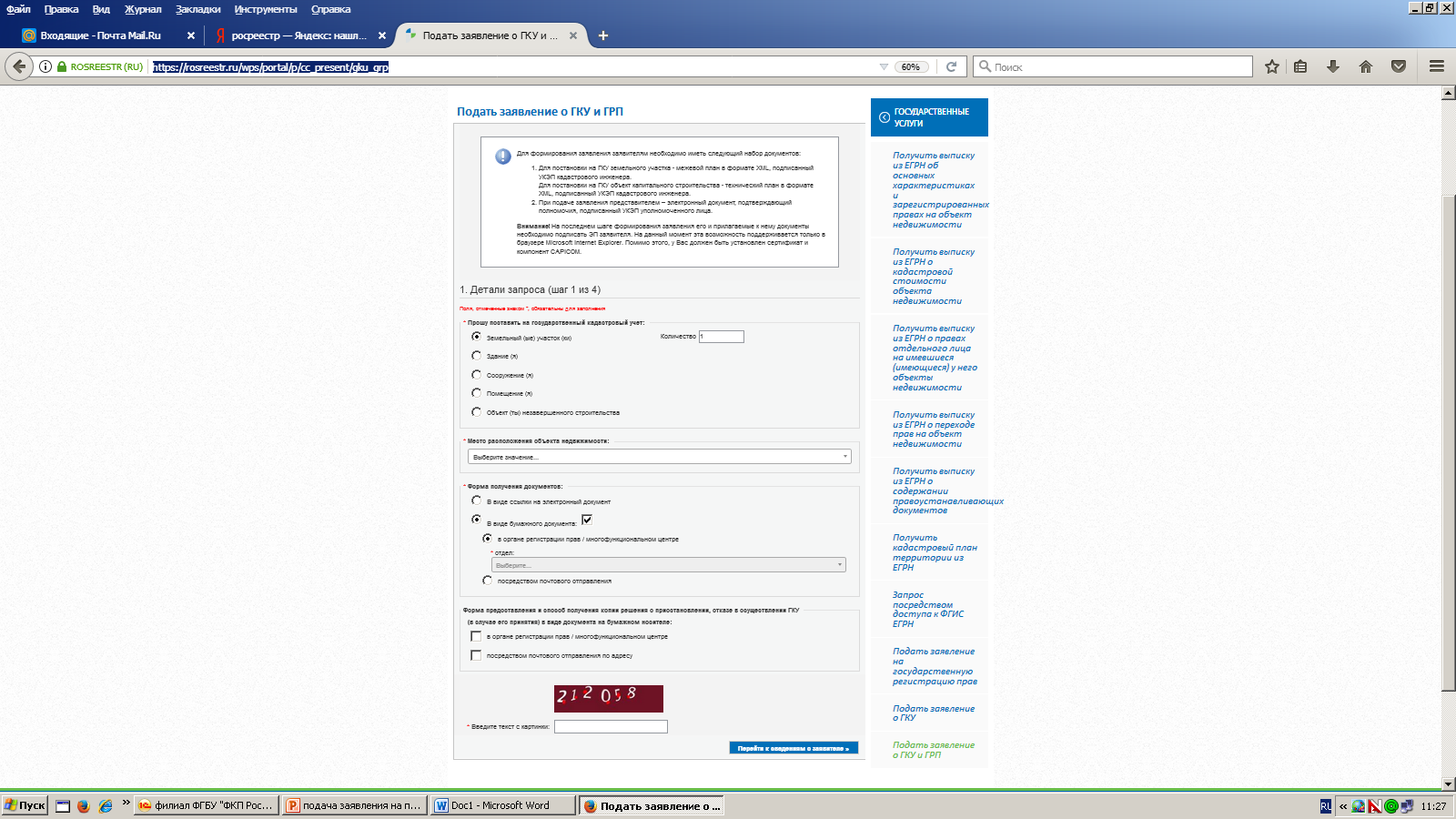 Выбираем необходимый вид документа
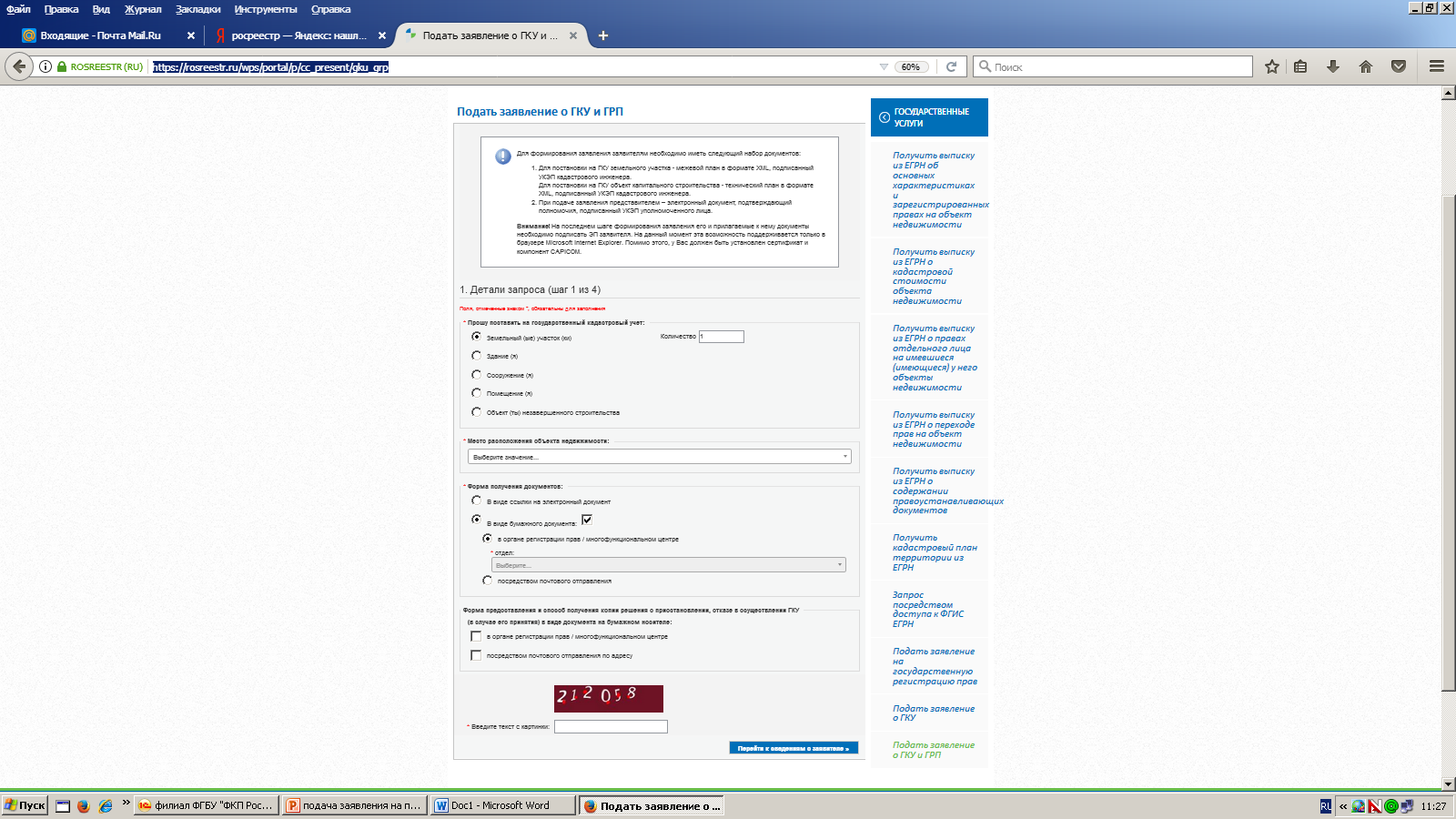 Заполняем сведения об объекте недвижимости
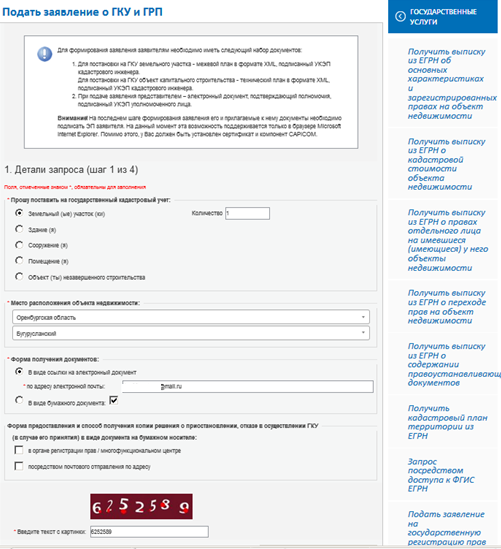 Поле, обязательное для заполнения (за исключением кадастрового номера) отмечено значком *
После заполнения всех необходимых полей вводим текст с картинки и переходим к следующей стадии – ввод сведений о заявителе
Заполняем сведения о заявителе
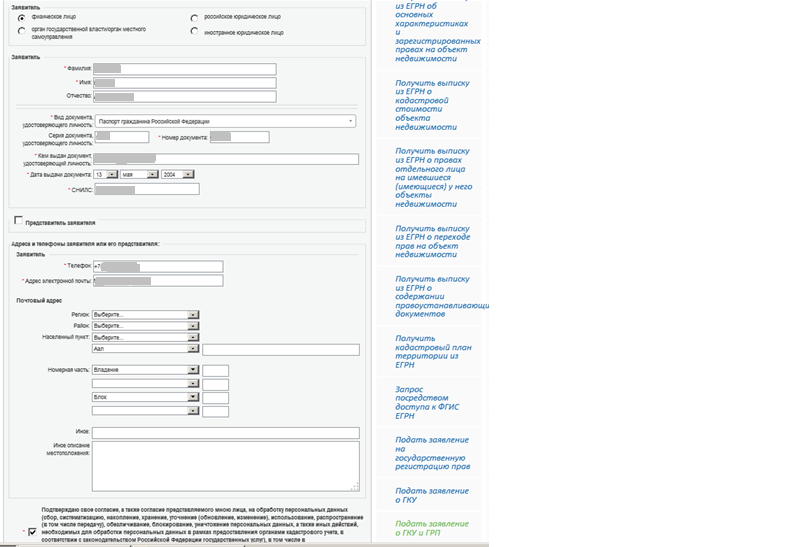 Поле, обязательное для заполнения (за исключением кадастрового номера) отмечено значком *
После заполнения всех необходимых полей переходим к следующей стадии – ввод сведений о прилагаемых документах
Заполняем сведения о прилагаемых документах
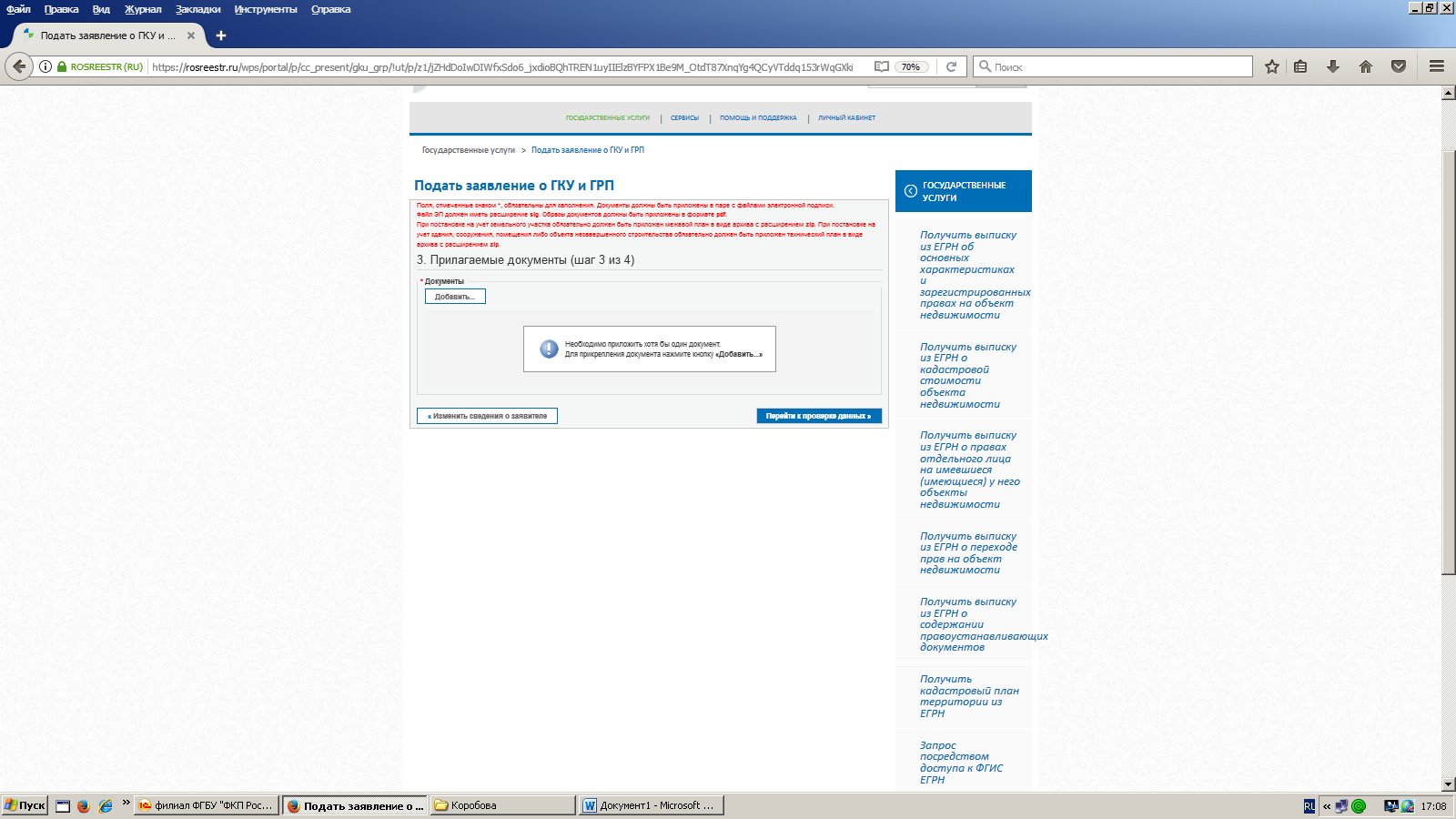 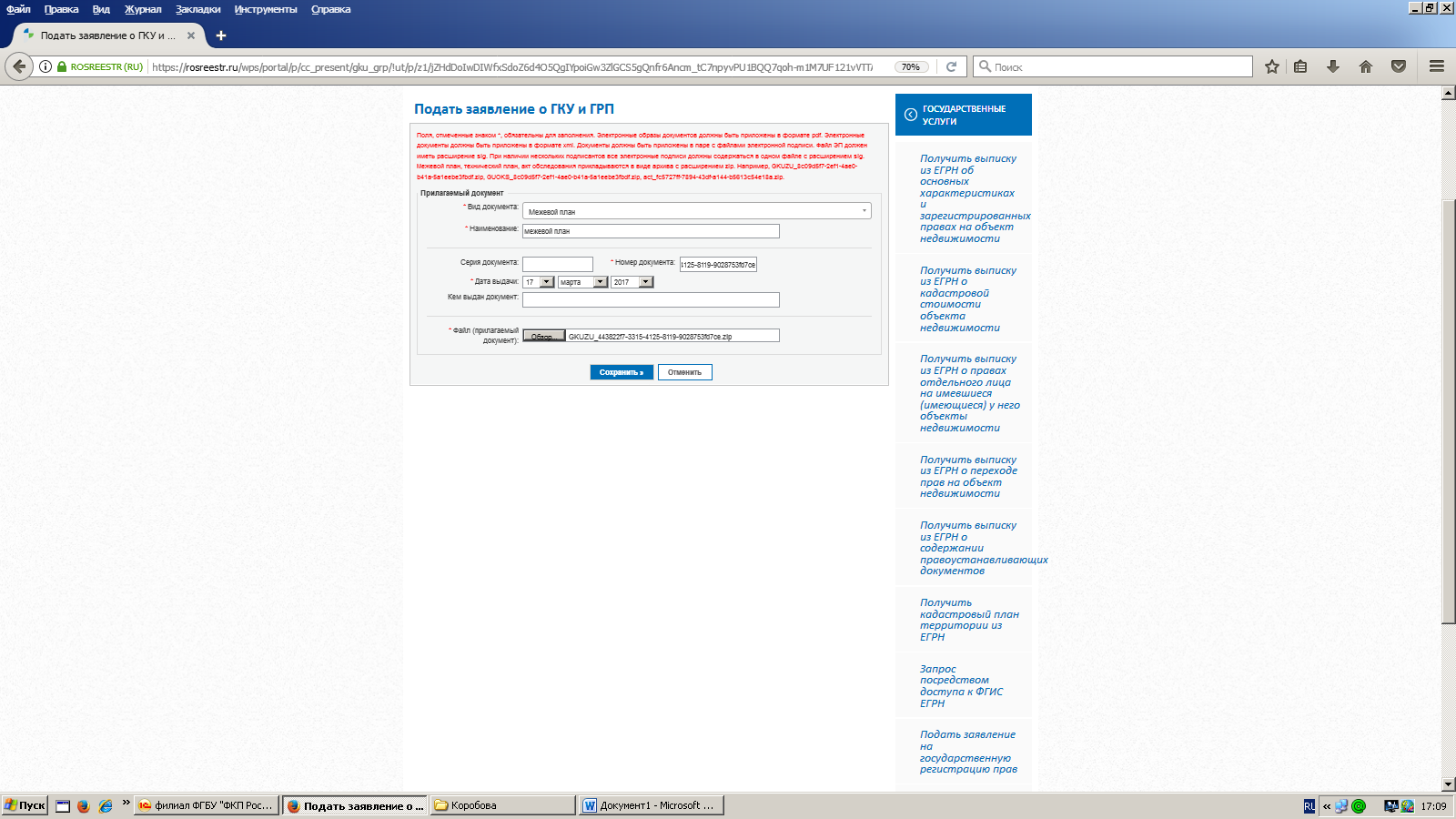 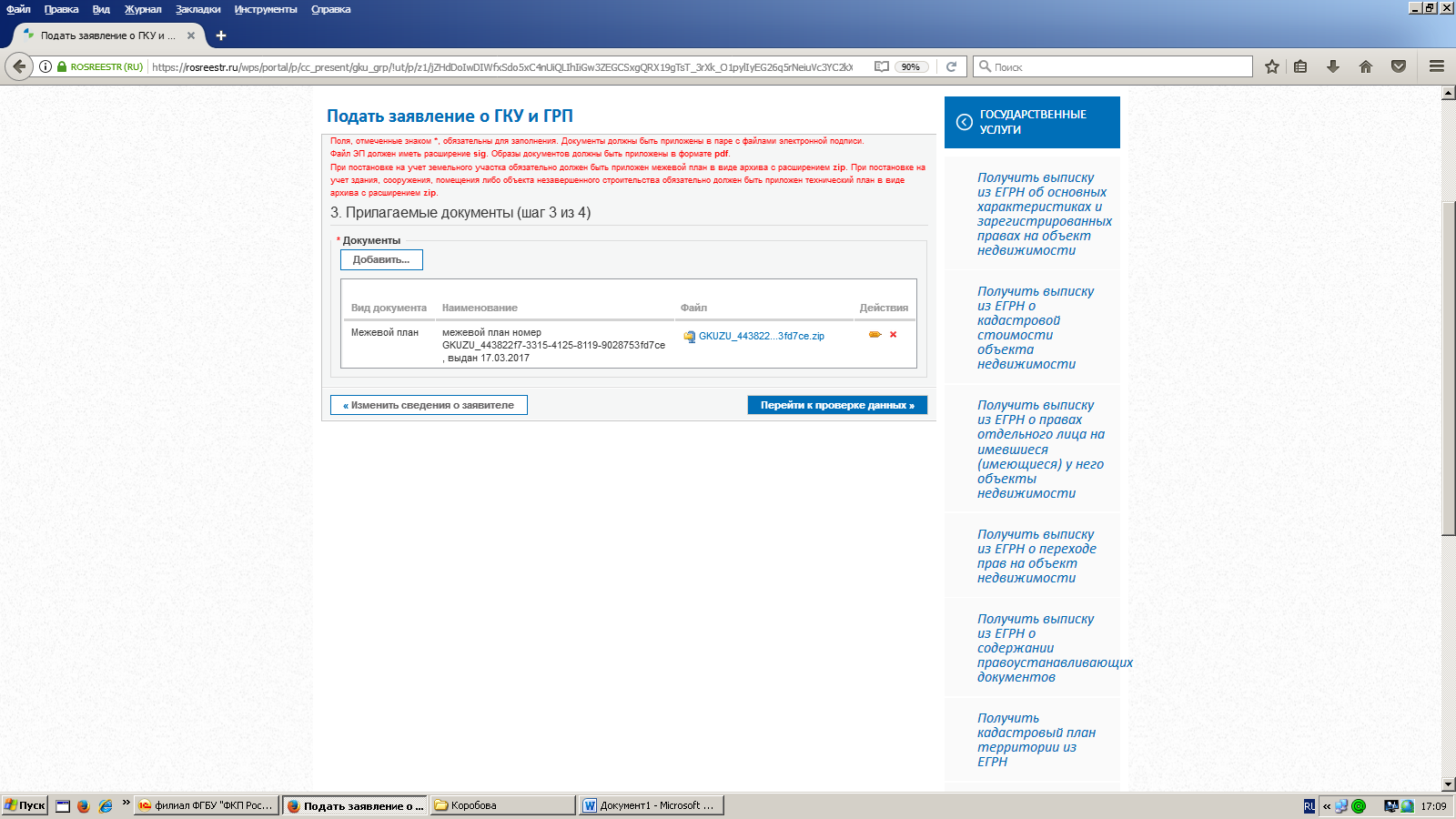 После заполнения всех необходимых полей переходим к следующей стадии – проверка введенных данных
Проверяем введенные данные
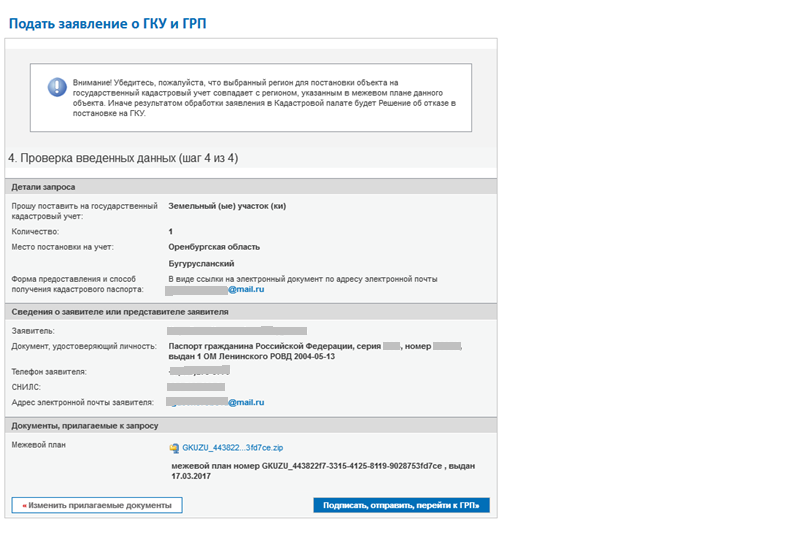 После проверки введенных данных подписываем заявлением электронной подписью:
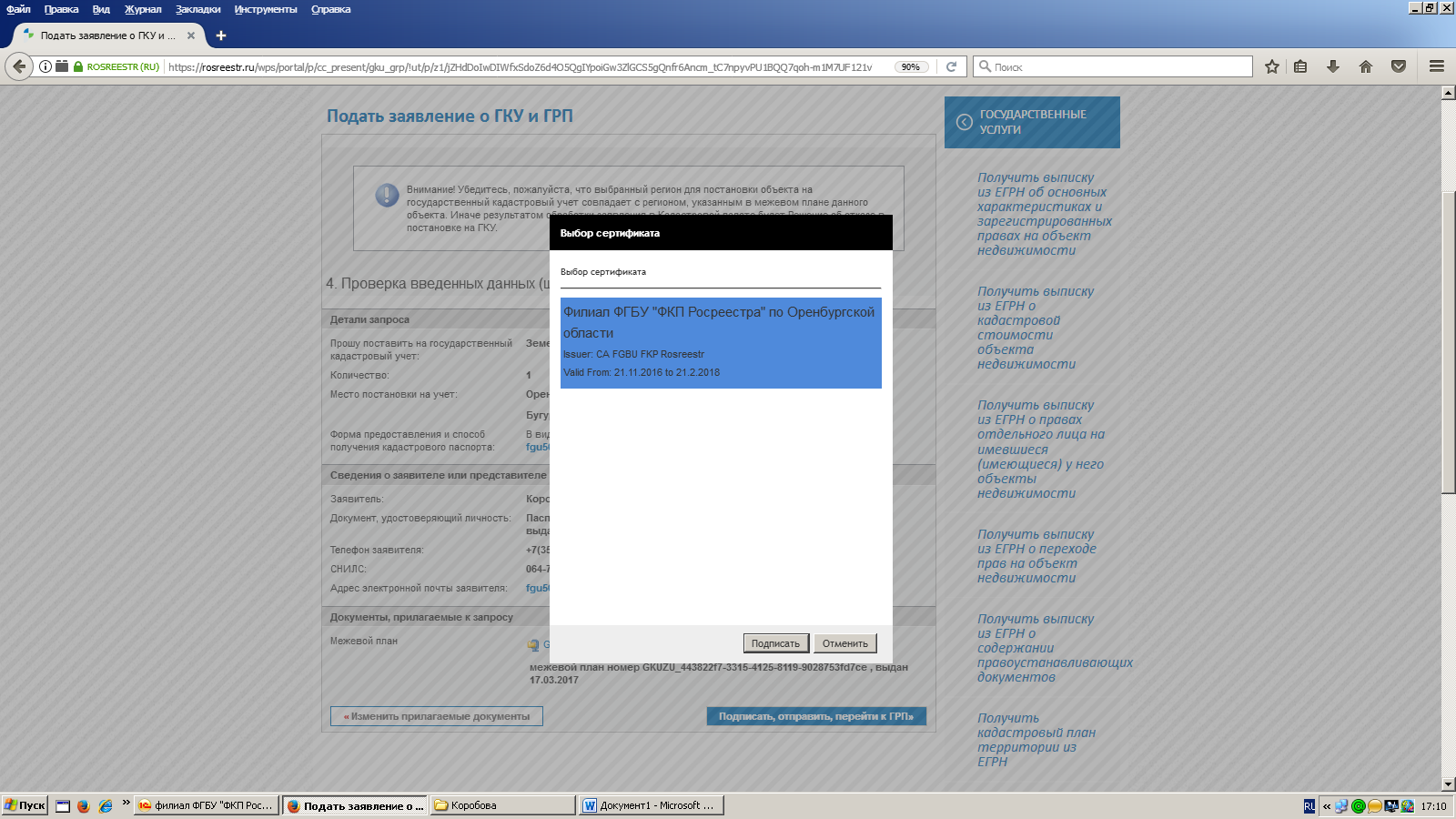 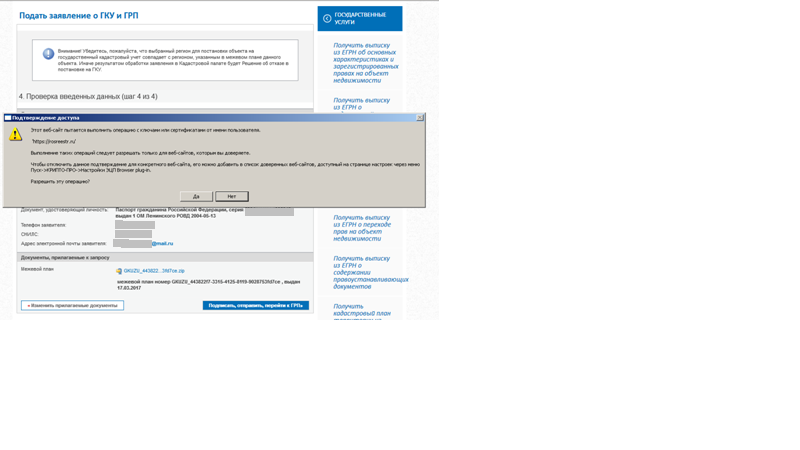 Переходим к заполнению сведений о регистрации права
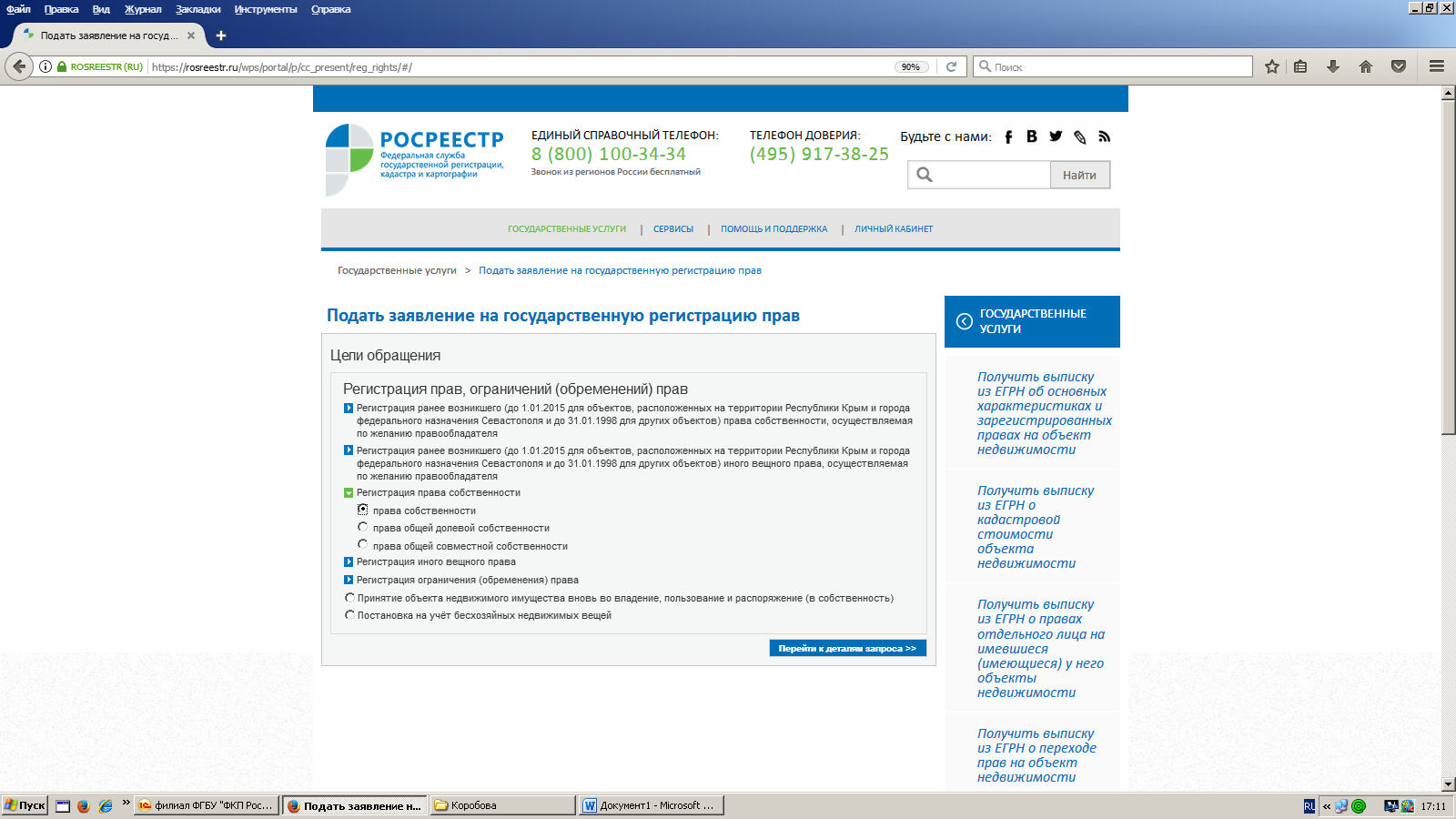 Вносим сведения о регистрации права
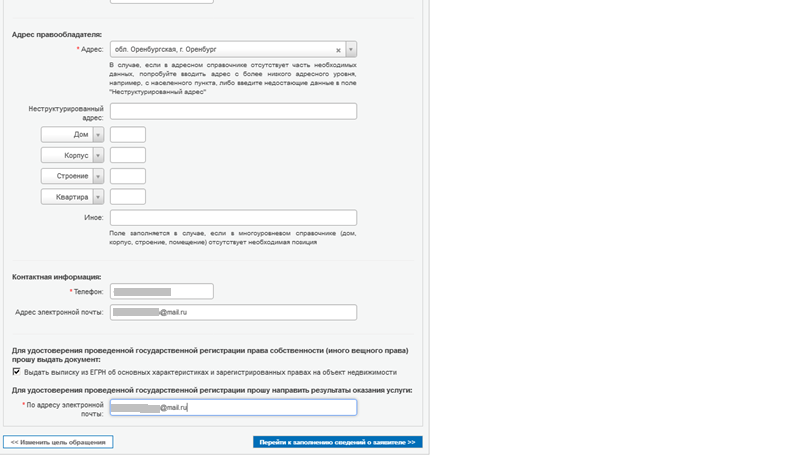 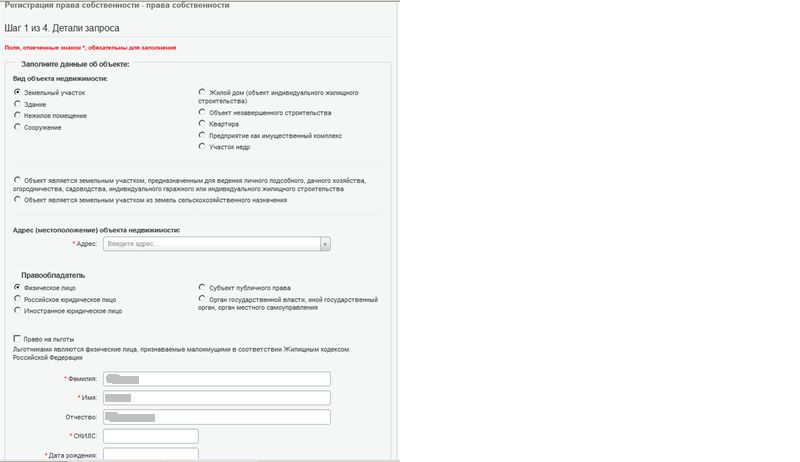 Вносим сведения о заявителе для регистрации права
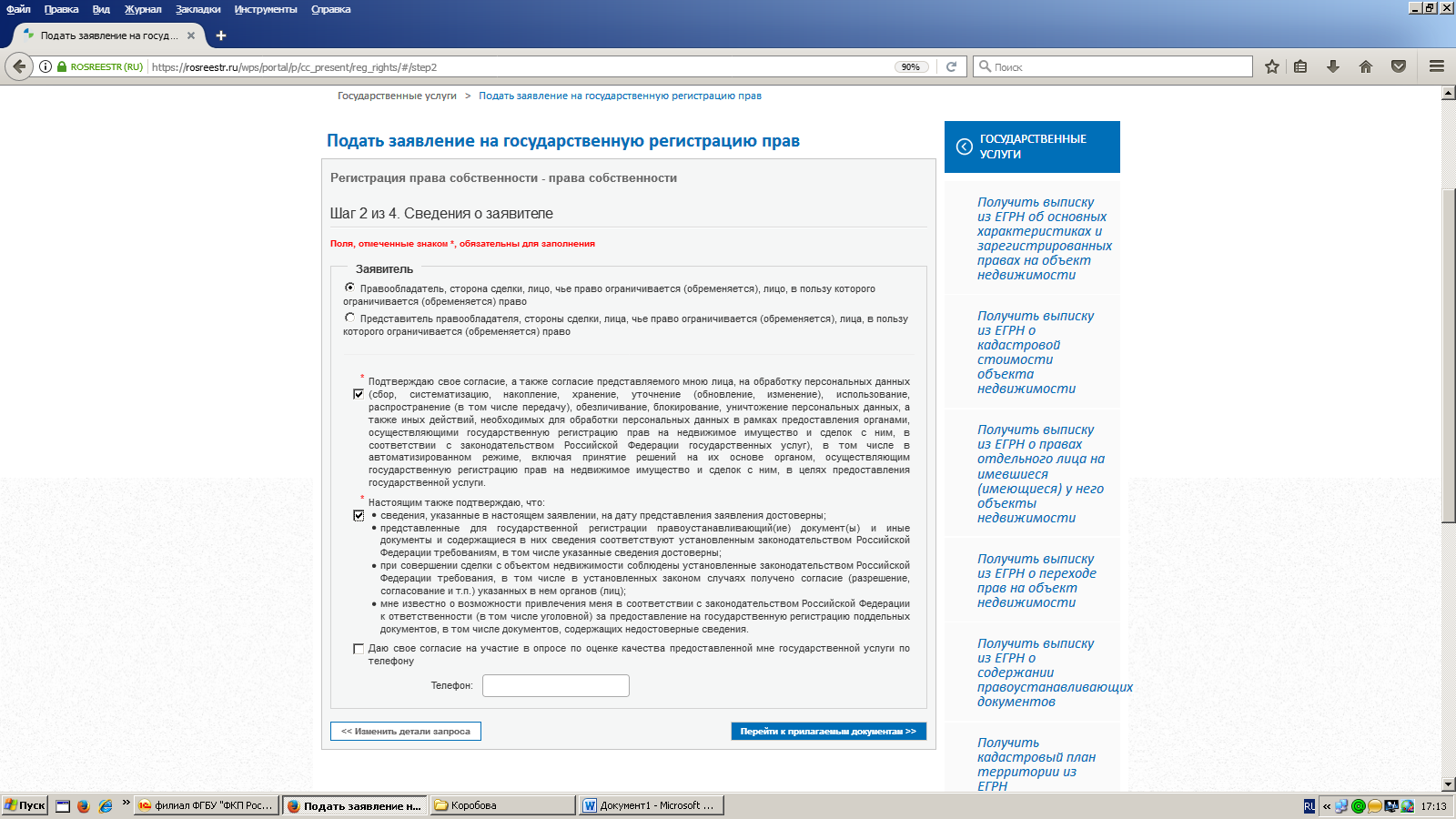 Поле, обязательное для заполнения (за исключением кадастрового номера) отмечено значком *
Заполняем сведения о прилагаемых документах для регистрации права
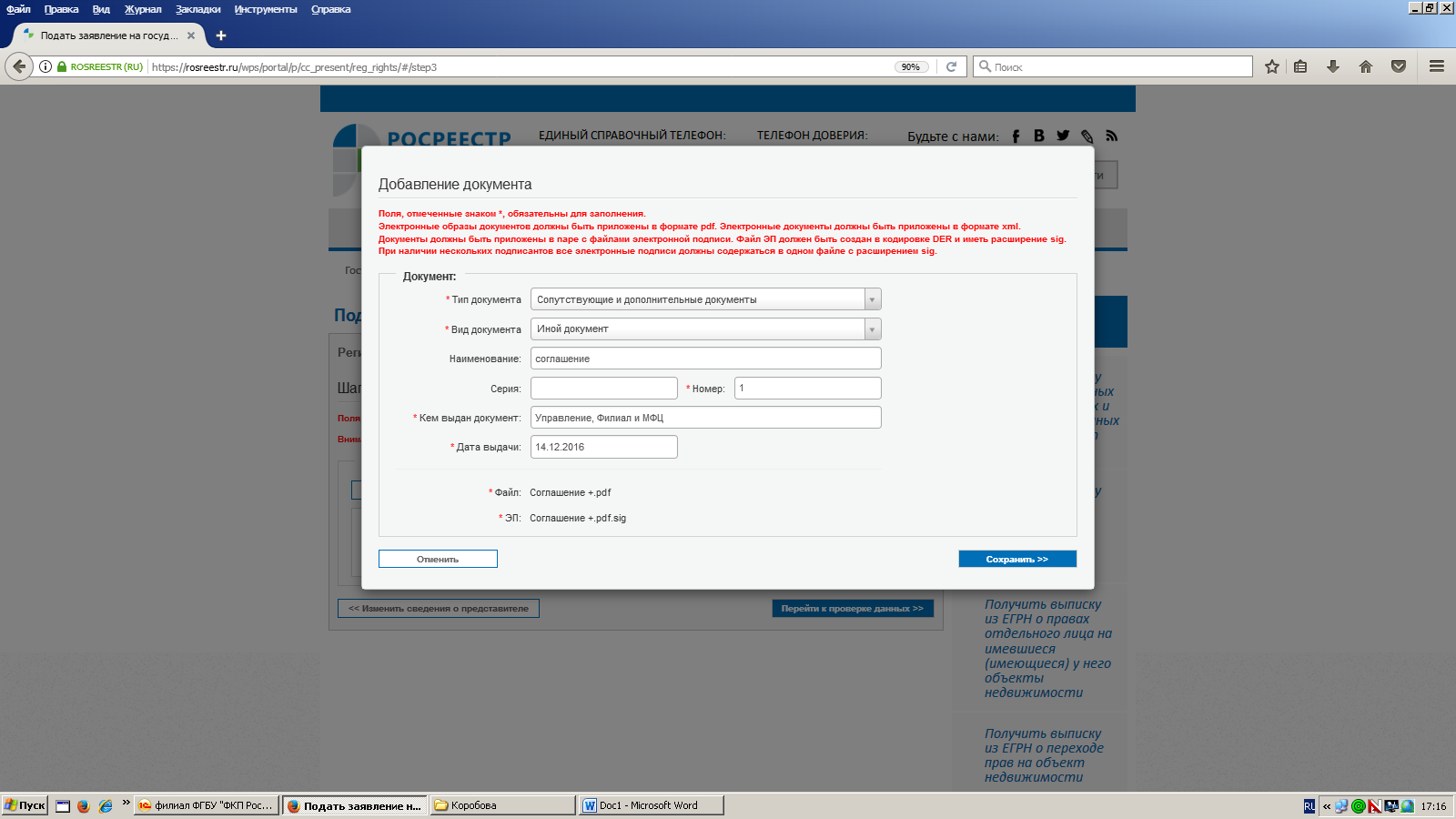 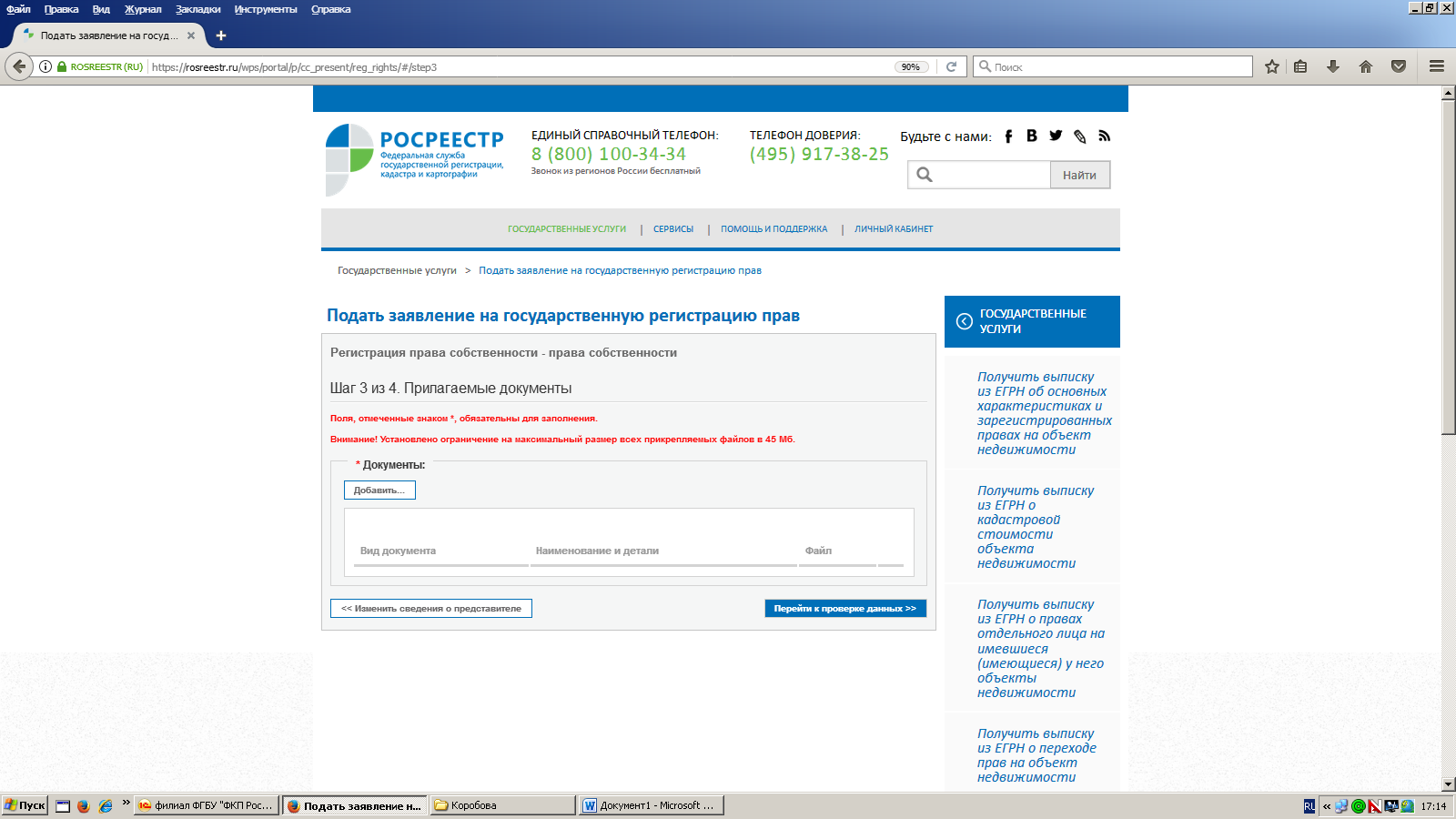 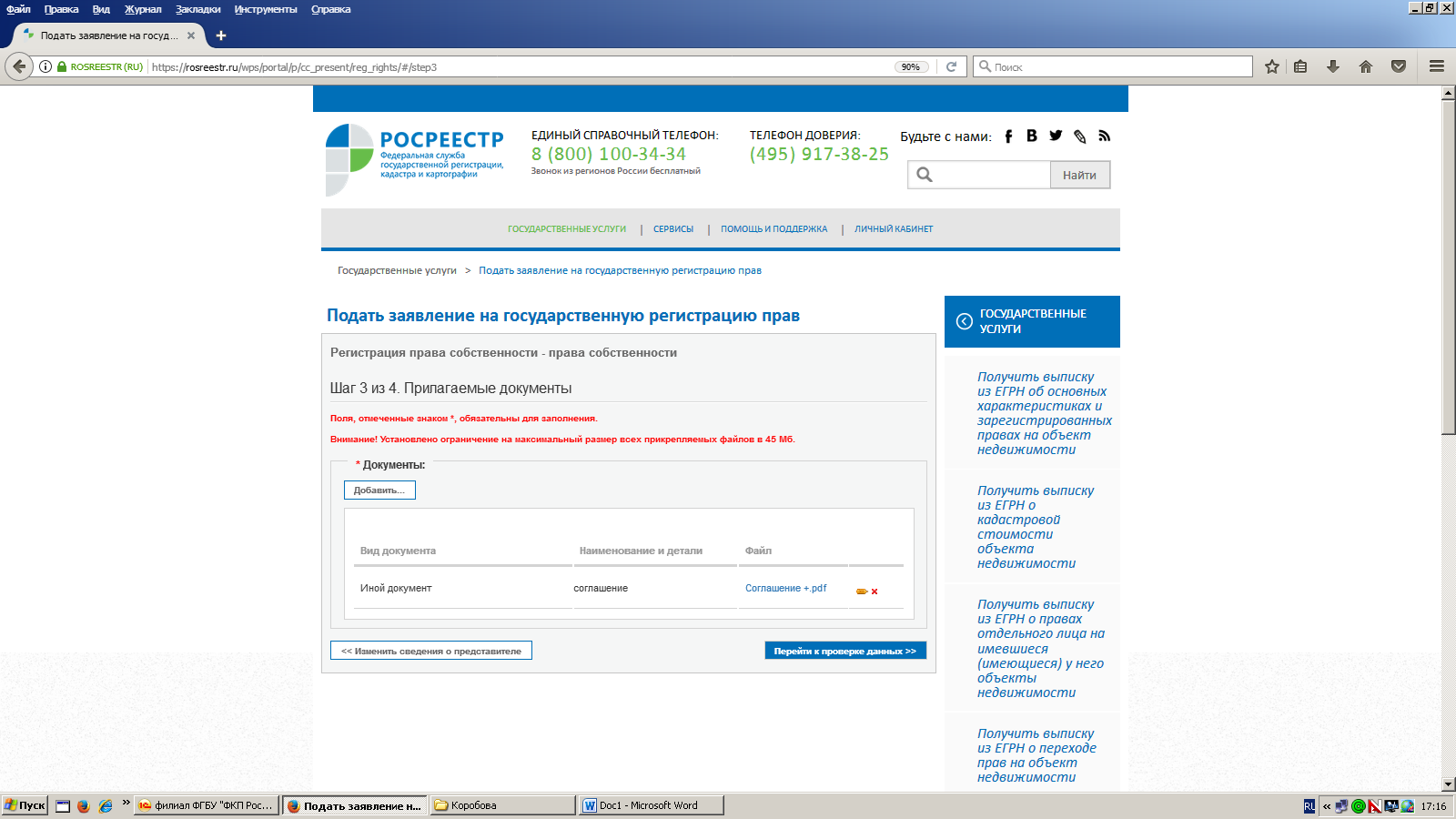 После заполнения всех необходимых полей переходим к следующей стадии – проверка введенных данных
Проверяем введенные данные
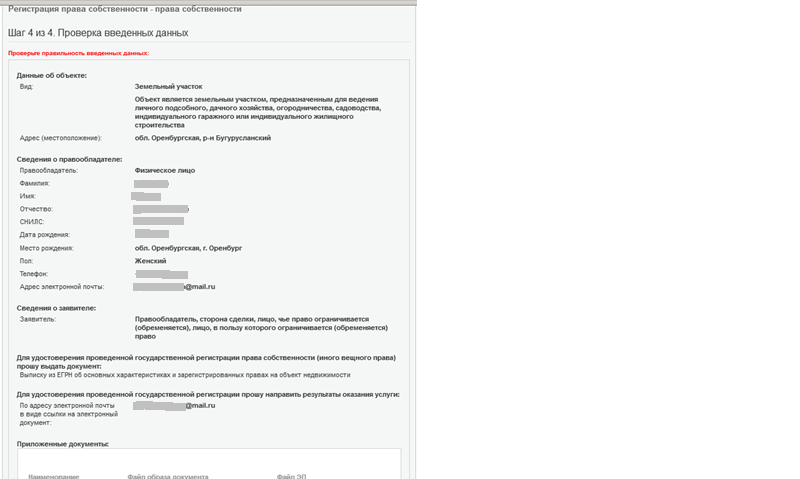 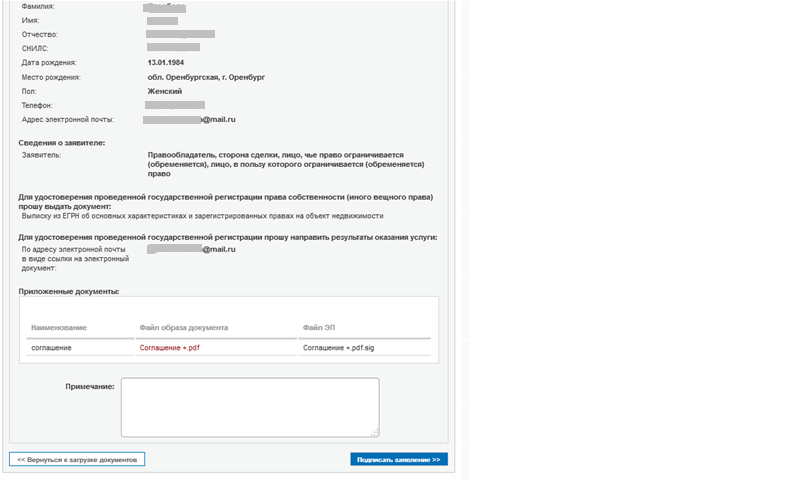 После проверки введенных данных подписываем заявление электронной подписью.
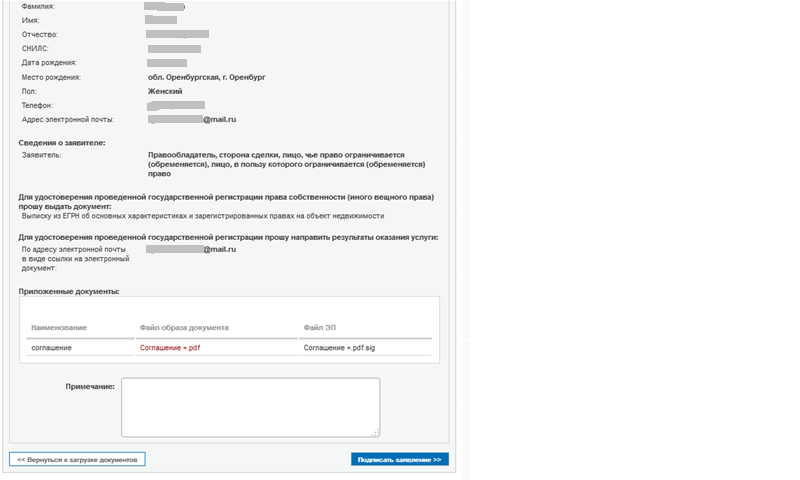 109028, г. Москва, ул. Воронцово поле, д. 4а
Тел.:  8 800 100 34 34, (495) 917-57-98, 917-48-52 
Факс: (495) 531-08-00 доб 15-12
e-mail: 00_uddfrs1@rosreestr.ru, www.rosreestr.ru